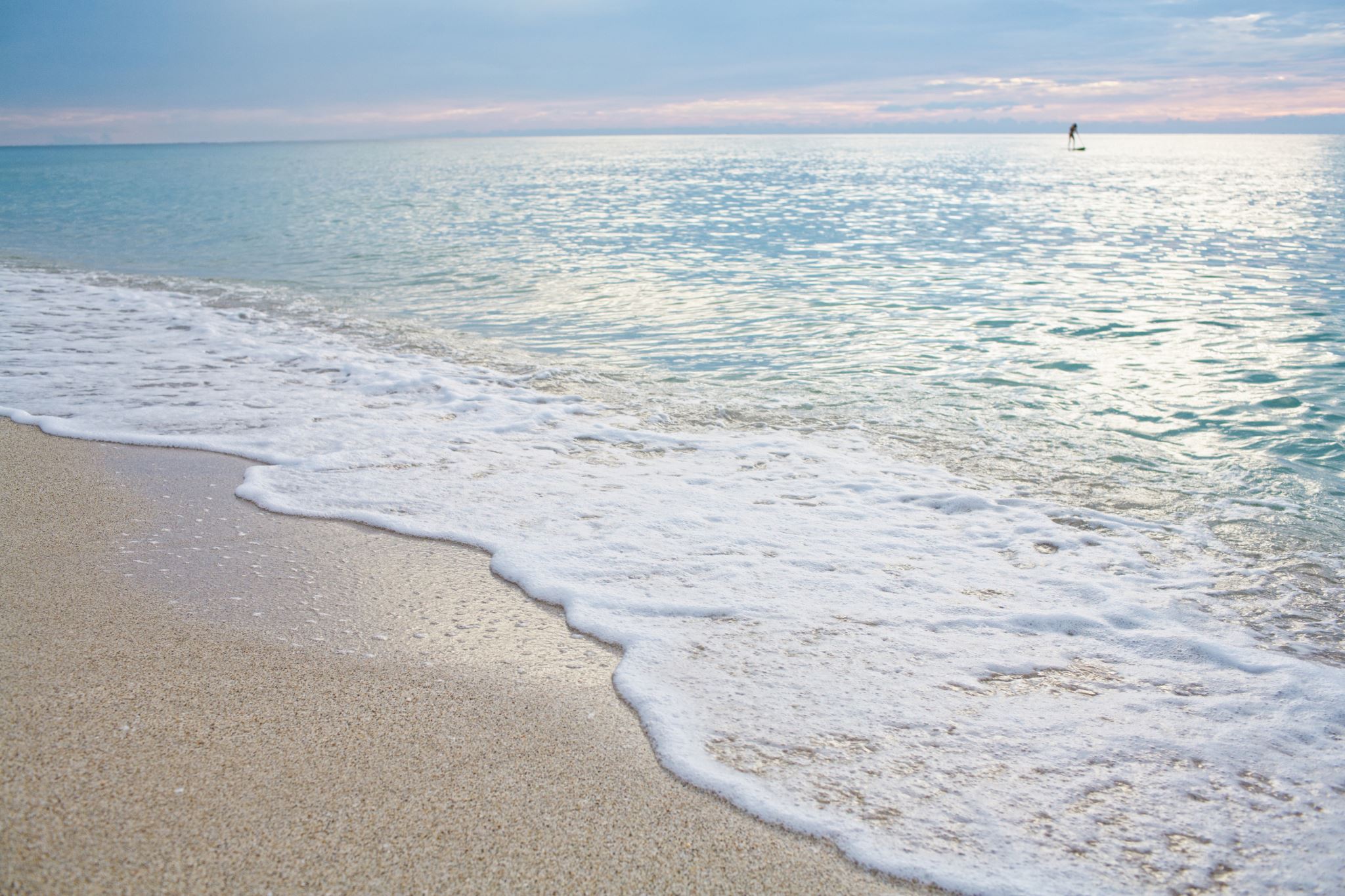 Czy odwaga jest zaletą?
Lekcja 18
Co to jest odwaga?
To złoty środek między….
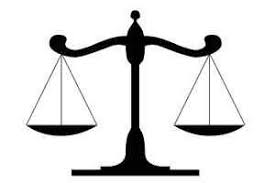 a
A
tchórzostwem
brawurą
2
Złoty środek… to znaczy?
3
Działanie odważne
To takie, które:
 podejmujemy w bardzo ważnych sprawach
podjęte, naraża nas na ryzyko utraty życia
wykonujemy z pewnością i sprawnie
To znaczy, że odważny nie ryzykuje własnego życia dla spraw błahych
4
Jak ćwiczyć odwagę?
Aby stać się odważnym, należy ćwiczyć wytrwałość
Polega to na tym, że staramy się wykonywać ćwiczenia, które wymagają od nas trudu i wyrzeczeń (w ten sposób ćwiczymy hart ducha)
Aby być odważnym, należy pracować nad opanowaniem strachu tak, by nam nie przeszkodził w wykonaniu naszego zadania
Spójrz na obrazek po prawej stronie. Jeśli boisz się pająków, to możesz już zacząć ćwiczyć 

W którym momencie, patrząc na ten obrazek przestałaś/przestałeś odczuwać strach lub obrzydzenie?
5
Co nam daje odwaga?
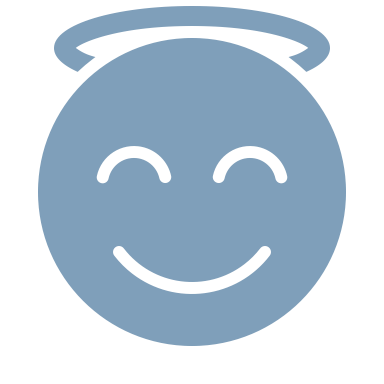 Szansę na dobre postępowanie w trudnych chwilach
Wytrwałość w dążeniu do celu
Samodyscyplinę
Siłę i optymizm, gdy mierzymy się z trudami
Cierpliwość w oczekiwaniu na coś dobrego (gdy musimy dłużej czekać)
6